comité référents SI SIAO
Novembre 2024
Délégation interministérielle à l’hébergement et à l’accès au logement
28/11/2024
Sommaire
Thématiques identifiées
 Liste des tickets
 Relevé d’informations, décisions et d’actions
Délégation interministérielle à l’hébergement et à l’accès au logement
28/11/2024
1. Thématiques identifiées
Général
Général
Général
Ménages
Ménages
Ménages
Demandes
Demandes
Demandes
Indicateurs
Extractions
Extractions
Extractions
SIAO
SIAO
Général
Demandes
Demandes
Demandes
Offre
Offre
Général
Ménages
Ménages
Ménages
Offre
Administration
Connexion
Tableaux de bord
Recherche et création
Éval flash & approfondie
Doublons
115
Insertion
Prestation
Indicateurs
115
Insertion
Personnes
Paramétrage
Gestion des listes d’attente
Gestion des territoires
Delta
Recherche 115
Recherches insertion
Gestion des structures
Gestion des groupes de places
Gestion des utilisateurs
Notes
Situation
Suivi des modifications
Gestion des accompagnements
Les thématiques demandes et extractions ont été identifiées dans les demandes les plus récurrentes et les plus impactantes.
Thématiques du SI SIAO
Délégation interministérielle à l’hébergement et à l’accès au logement
28/11/2024
2. Liste des tickets 1/3
Demandes
Demandes
Demandes
Demandes
Demandes
Tickets
115
115
Insertion
Insertion
Insertion
Ticket 2018 

 Comptabiliser les demandes comme pourvues quand le SIAO a fait une orientation mais que le ménage ne s’est pas présenté
Ticket 5710

Permettre la mise à jour de la composition d’une demande par le TS quand la demande est sur liste d’attente
Ticket 5729

Permettre la saisie de la date associée au refus de prise en charge au lieu d’enregistrer la date du jour de la saisie de cette information systématiquement
Ticket 6063

Rappeler au TS de transmettre la demande au SI SIAO quand il enregistre sa demande afin d’éviter les oublis de transmission au SIAO
Ticket 6294 

Interdire les chevauchements de prises en charge quand le SIAO met en place un renouvellement dans le passé (saisie indirecte)
28/11/2024
Délégation interministérielle à l’hébergement et à l’accès au logement
2. Liste des tickets 2/3
Demandes
Demandes
Demandes
Demandes
Demandes
Tickets
Insertion
DELTA
DELTA
DELTA
Insertion
Ticket 5709

Permettre aux TS de transférer les demandes à un autre TS référent alors que la demande se trouve au statut A mettre à jour, A compléter ou Inscrite sur liste d’attente
Ticket 6821

Débloquer la désinscription d’une demande sur liste d’attente quand elle est aussi orientée vers un dispositif d’accompagnement
Ticket 6311 

Rectifier les prises en charge entre le statut de la demande dans le SI SIAO et la prise en charge Delta au niveau des prolongations
Ticket 3579 

Pouvoir retirer une personne d’une demande 115 après son retrait d’une prise en charge Delta
Ticket 6583

Améliorer l’affichage des types de prolongations dans les demandes Delta
Délégation interministérielle à l’hébergement et à l’accès au logement
28/11/2024
2. Liste des tickets 3/3
Extractions
Extractions
Demandes
Demandes
Demandes
Tickets
Commun
Insertion
DELTA
Recherches insertion
Recherches 115
Ticket 6326 

Je souhaite connaitre la structure d’hébergement même quand elle est identifiée après une absence de prise en charge par Delta
Ticket 5952

Corriger la présence à tort de certaines personnes hors de la demande dans l’export de recherche de demandes
Ticket 5653

Remplacer l’information sur le droit de séjour au moment de la demande par l’information sur le droit de séjour actuel
Ticket 4622

Corriger les erreurs de résultats incohérents avec le critère sur le sexe déclaré
Ticket 6936

Corriger l’absence de dates d’entrée en structure dans le résultat des extractions
Délégation interministérielle à l’hébergement et à l’accès au logement
28/11/2024
3. Relevé d’informations, de décisions et d’actions
Délégation interministérielle à l’hébergement et à l’accès au logement
28/11/2024
3. Relevé d’informations, de décisions et d’actions
Délégation interministérielle à l’hébergement et à l’accès au logement
28/11/2024
3. Remontées hors périmètre des tickets de l’atelier
Délégation interministérielle à l’hébergement et à l’accès au logement
28/11/2024
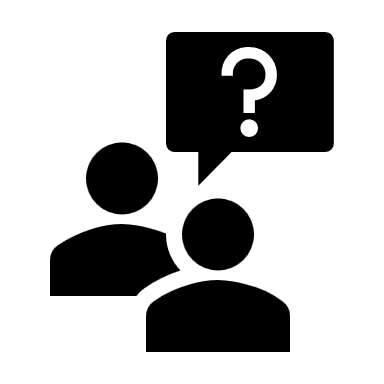 Remarques et suggestions
Modifier le format de partage des tickets vus en comité (Excel au lieu de PDF)
Passer les sujets propres à l’IDF (Delta) en fin de comité
Délégation interministérielle à l’hébergement et à l’accès au logement
28/11/2024